Транспорт веществ  через мембраны
(пассивный транспорт)
Функции мембран:
1.Защитная.
 2.Опорная.
 3.Ограничительная.
 4.Обеспечение связи между клетками. 
5.Место прохождения биохимических реакций
6.Транспортная. 
7.Регуляция обмена веществ межд клеткой и внешней средой.
 8.Рецепторная.
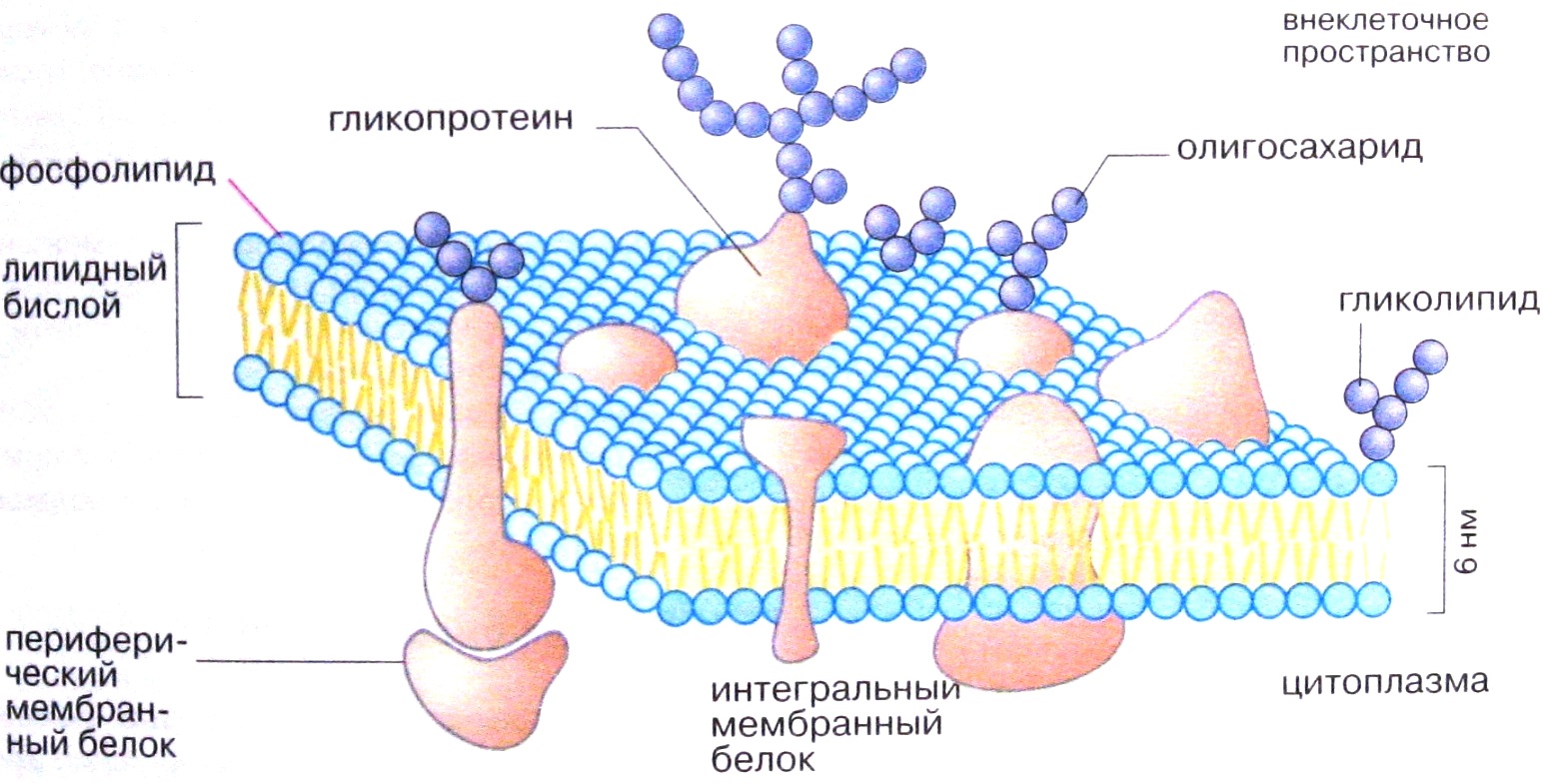 Мембраны обладают свойством избирательной проницаемости, то есть хорошо проницаемы для одних веществ или молекул и плохо проницаемы (или совсем непроницаемы) для других.
Различают активный и пассивный перенос (транспорт) нейтральных молекул и ионов через биомембраны:
Активный транспорт - происходит при затрате энергии за счет гидролиза АТФ или переноса протона по дыхательной цепи митохондрий.
 Пассивный транспорт не связан с затратой клеткой химической энергии. Перенос веществ из области высокой концентрации в область низкой без затрат энергии (например, диффузия, осмос).
Диффузия — пассивное перемещение вещества из участка большей концентрации к участку меньшей концентрации. 
   Осмос — пассивное перемещение некоторых веществ через полупроницаемую мембрану (обычно мелкие молекулы проходят, крупные не проходят).
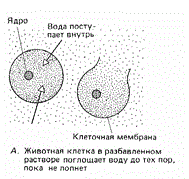 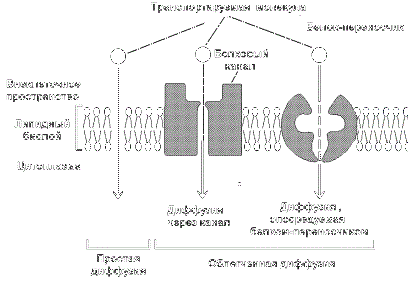 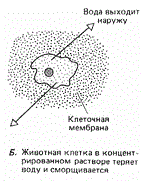 Виды пассивного транспорта
Транспорт веществ через липидный бислой (простая диффузия)
Транспорт веществ через специальные транспортные белки (облегченная диффузия)
Транспорт веществ через мембранные каналы
Простая диффузия - транспорт веществ непосредственно через липидный бислой. Через него легко проходят газы, неполярные или малые незаряженные полярные молекулы. Чем меньше молекула и чем более она жирорастворима, тем быстрее
 она проникает 
через мембрану
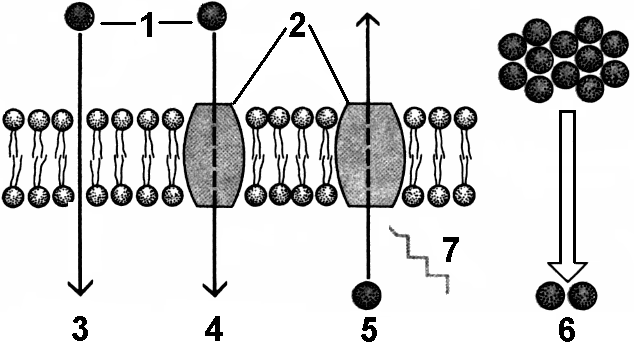 Диффузия через мембранные каналы
Заряженные молекулы и ионы (Na+, K+, Ca2+, Cl-) не способны проходить 
через липидный бислой 
путем простой
 диффузии, тем не
 менее, они проникают 
через мембрану, 
Благодаря наличию 
в ней особых 
каналообразующих 
белков, формирующих 
различные каналы.
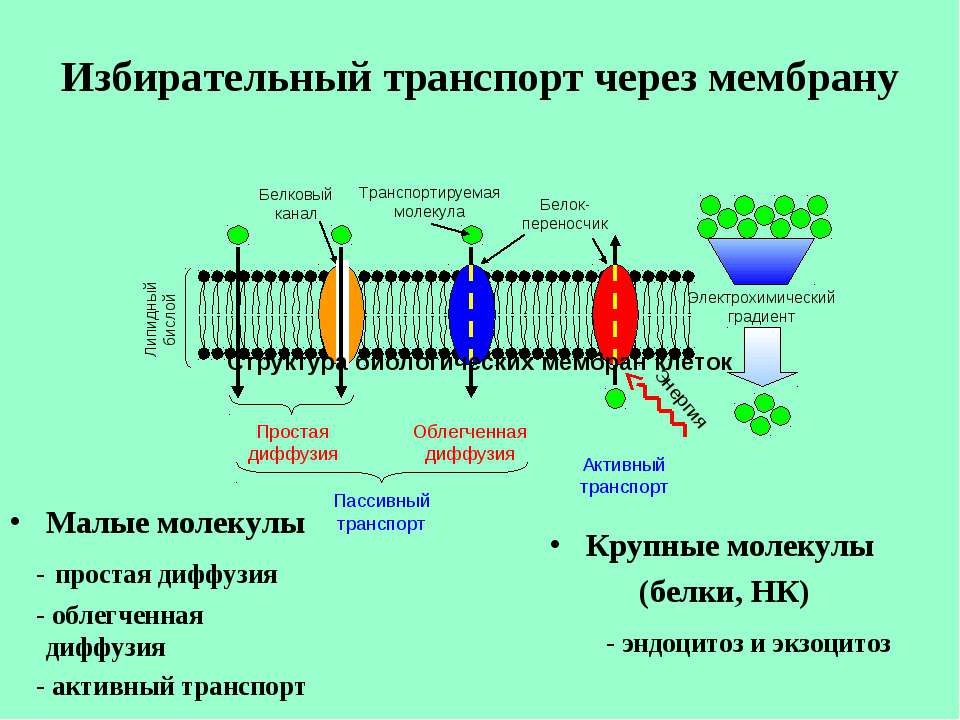 Облегченная диффузия
 — транспорт веществ с 
помощью специальных 
транспортных белков, 
каждый из которых 
отвечает за транспорт 
определенных молекул 
Или групп родственных
 молекул. Они 
взаимодействуют 
с молекулой
 переносимого 
вещества и каким-либо
 способом перемещают ее сквозь мембрану. Таким образом в клетку транспортируются сахара, аминокислоты, нуклеотиды и многие другие полярные молекулы.
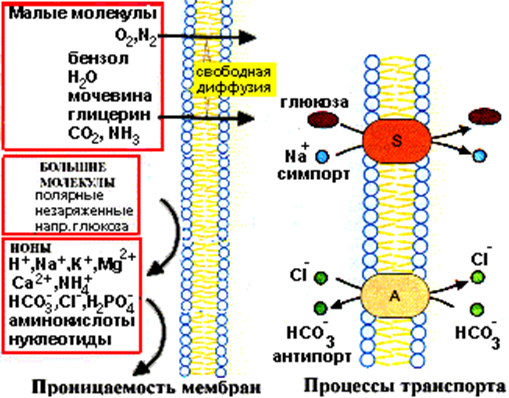